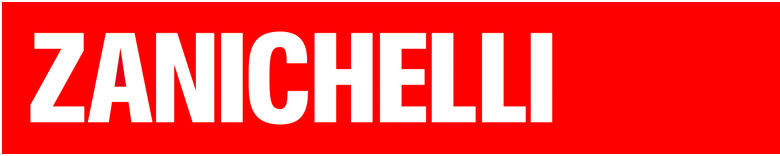 Fabio Fanti – Biologia, microbiologia e tecnologie di controllo sanitario © Zanichelli 2019
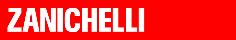 2
Fabio Fanti
Biologia, 
microbiologia 
e tecnologie di 
controllo sanitario
Fabio Fanti – Biologia, microbiologia e tecnologie di controllo sanitario © Zanichelli 2019
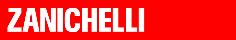 3
I processi biotecnologici
I processi biotecnologici
Fabio Fanti – Biologia, microbiologia e tecnologie di controllo sanitario © Zanichelli 2019
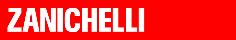 4
Esigenze nutrizionali e condizioni operative
Per ottimizzare le condizioni colturali allo scopo di ottenere concentrazioni rilevanti del prodotto è necessario valutare:

le sostanze nutritive: possono servire in eccesso o in carenza

i parametri ambientali: temperatura, pH, condizioni di aerazione ecc.
i parametri relativi alla cinetica di fermentazione, cioè la relazione fra la fase della curva di crescita microbica e quella in cui si ha la massima resa produttiva
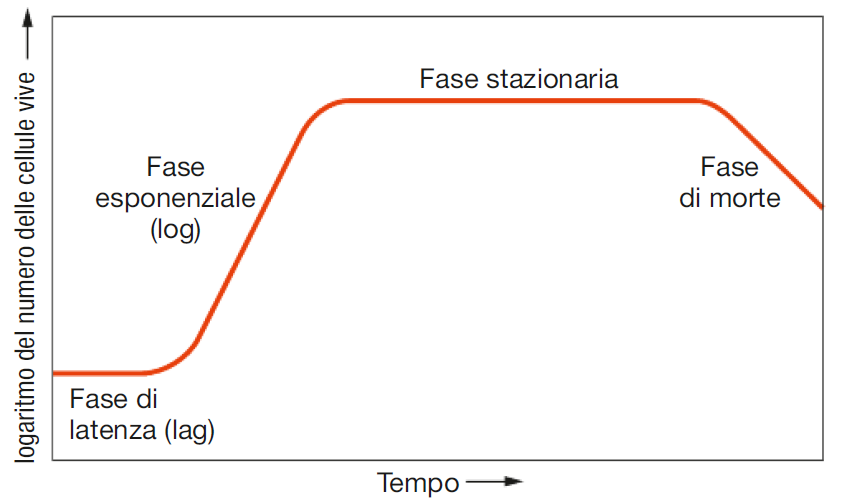 Curva di crescita microbica.
I processi biotecnologici
Fabio Fanti – Biologia, microbiologia e tecnologie di controllo sanitario © Zanichelli 2019
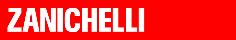 5
I terreni di coltura per la microbiologia industriale /1
I terreni di coltura possono essere:

sintetici: utilizzati in laboratorio, contengono materie prime pure

complessi: impiegati in microbiologia industriale, contengono materie prime grezze che richiedono pretrattamenti

Fonti di carbonio: CO2, carboidrati in forma pura (es. lattosio o glucosio) o grezza (derivano da diverse fonti es. melasse, cellulosa ecc.) 

Fonti di azoto: composti inorganici (sali di ammonio), composti organici (aminoacidi e proteine, urea), materie prime grezze (es. acqua di macerazione del mais).
I processi biotecnologici
Fabio Fanti – Biologia, microbiologia e tecnologie di controllo sanitario © Zanichelli 2019
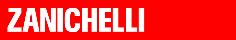 6
I terreni di coltura per la microbiologia industriale /2
Fonti di vitamine: ingredienti delle materie prime grezze utilizzate. Possono essere integrate con altre sorgenti (es. estratto di lievito).

Minerali: dall’acqua di fonte e dalle materie prime grezze impiegate. Se necessario, si possono aggiungere sali di calcio, fosforo, potassio, cloro, magnesio.

Agenti antischiuma: sostanze ad azione tensioattiva che riducono la tensione superficiale, limitando la formazione di schiuma. Si impiegano oli naturali e sintetici.
I processi biotecnologici
Fabio Fanti – Biologia, microbiologia e tecnologie di controllo sanitario © Zanichelli 2019
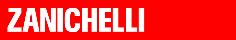 7
I terreni di coltura per la microbiologia industriale /3
Sistemi tampone per la correzione del pH: carbonato di calcio (se il sistema è acido) o fosfati (se alcalino).

Precursori: sono incorporati dai microrganismi e andranno a formare parti della molecola che il microrganismo è chiamato a produrre; la resa è altamente potenziata (es. acido fenilacetico, precursore della molecola di penicillina G).

Acqua: importante per il calcolo dei volumi necessari alla preparazione dei terreni di coltura, la conduzione degli impianti, le sue caratteristiche e composizione in oligoelementi.
I processi biotecnologici
Fabio Fanti – Biologia, microbiologia e tecnologie di controllo sanitario © Zanichelli 2019
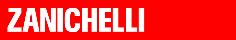 8
Le fasi produttive: preparazione dell’inoculo
In ogni processo biotecnologico intervengono due componenti fondamentali: 

la materia prima che costituisce il substrato 

i biocatalizzatori con cui esso è inoculato

Il ceppo microbico deve rispettare alcune caratteristiche:

facilità di coltivazione e manipolazione

assenza di qualsiasi carattere di patogenicità

alta velocità di riproduzione

elevata capacità produttiva (ceppo alto-produttore)

stabilità genetica (bassa frequenza di mutazione)
I processi biotecnologici
Fabio Fanti – Biologia, microbiologia e tecnologie di controllo sanitario © Zanichelli 2019
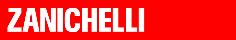 9
Le fasi della procedura di scale-up /1
Procedura di scale-up: trasferimento della coltura-starter da un microambiente (provetta) ai contenitori industriali (migliaia di litri). Si articola in fasi successive nelle quali l’inoculo è trasferito in contenitori di volume progressivamente maggiore, intervallate da periodi di incubazione in condizioni controllate.

Una quota è prelevata dal terreno di conservazione e seminata su slant e incubata
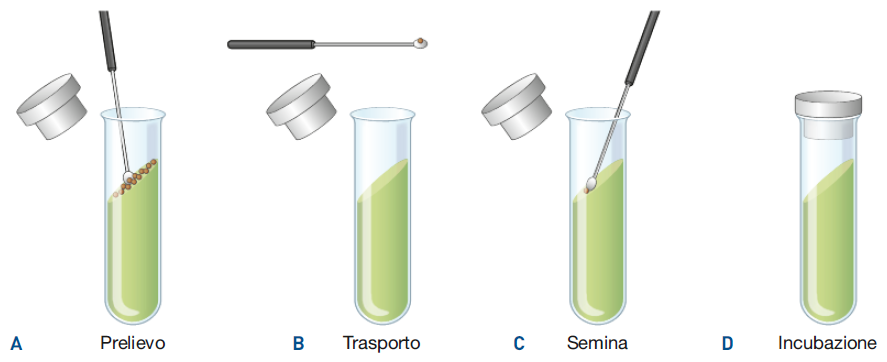 I processi biotecnologici
Fabio Fanti – Biologia, microbiologia e tecnologie di controllo sanitario © Zanichelli 2019
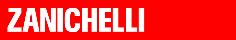 10
Le fasi della procedura di scale-up /2
La coltura è trasferita dallo slant in provette di terreno liquido (riproduzione più veloce); quando la concentrazione di cellule aumenta, viene trasferita in contenitori progressivamente più capienti.

La brodocoltura è travasata in minifermentatori in condizioni operative equivalenti al fermentatore finale

Trasferimento al bioreattore di produzione
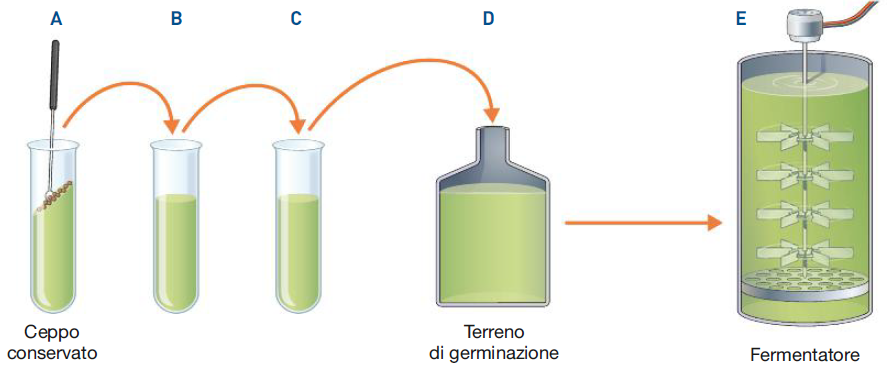 I processi biotecnologici
Fabio Fanti – Biologia, microbiologia e tecnologie di controllo sanitario © Zanichelli 2019
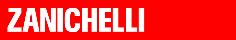 11
I fermentatori o bioreattori /1
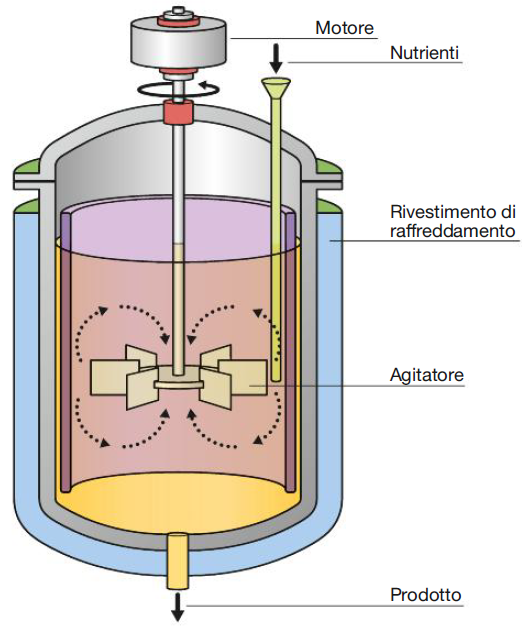 Grandi dimensioni

Acciaio inossidabile elettrolucidato

Forma cilindrica con aperture di ingresso e di uscita asservite da valvole

Sistema di agitazione meccanica o pneumatica

Sistemi di aerazione (se destinati a trasformazioni aerobiche)

Sistemi di termostatazione
Manometri per il controllo della pressione interna 

Controllo online dei parametri di processo: temperatura, pH, ossigeno disciolto, velocità di agitazione, pressione interna, livello di schiuma, flusso di gas
I processi biotecnologici
Fabio Fanti – Biologia, microbiologia e tecnologie di controllo sanitario © Zanichelli 2019
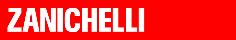 12
I fermentatori o bioreattori /2
Classificazione in base alla tipologia costruttiva:

monofasico: i costituenti del sistema di reazione sono tutti in fase acquosa e costituiscono una miscela omogenea

multifasico: almeno un costituente è presente anche in fase solida o gassosa

Bifasici (fase acquosa e fase solida):

a letto fisso: colonna di materiale inerte sulla quale è stato immobilizzato il biocatalizzatore

a letto fluido: la sospensione di particelle solide su cui è immobilizzato il biocatalizzatore sedimenta nella parte superiore del bioreattore, sospinta dal un flusso d’aria

Reattore anaerobico o digestore: bioreattore trifasico (fase liquida, solida e gassosa), impiegato nel trattamento dei fanghi di depurazione e con produzione di biogas (es. metano).
I processi biotecnologici
Fabio Fanti – Biologia, microbiologia e tecnologie di controllo sanitario © Zanichelli 2019
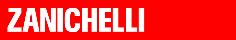 13
I fermentatori o bioreattori /3
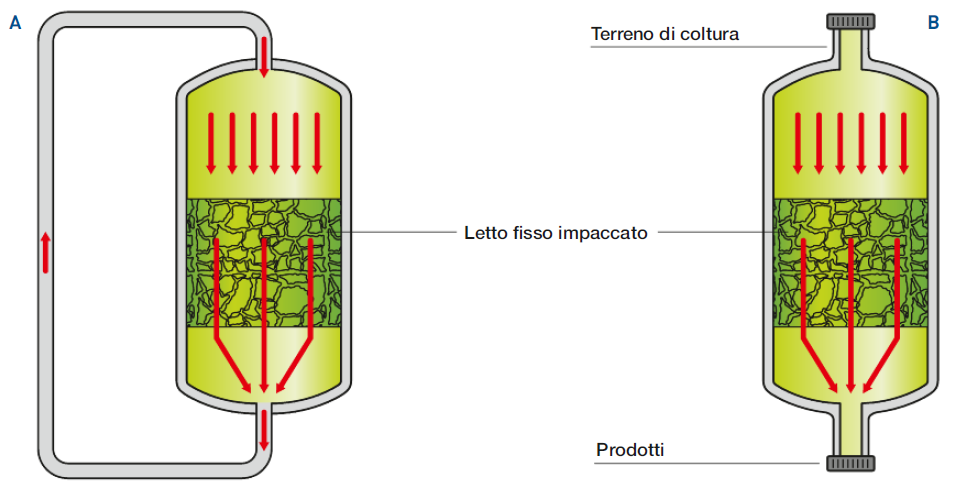 Reattore a letto fisso: a riciclo totale (A); a flusso continuo (B).
Digestori anaerobici: monostadio (A); a due stadi (B).
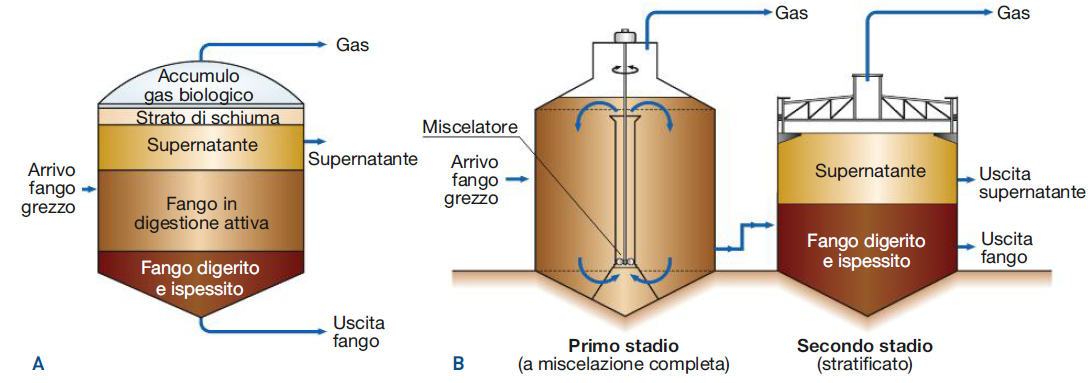 I processi biotecnologici
Fabio Fanti – Biologia, microbiologia e tecnologie di controllo sanitario © Zanichelli 2019
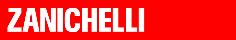 14
I fermentatori o bioreattori /4
Percolatore: bioreattore trifasico in cui il materiale inerte e poroso sul quale è immobilizzato il biocatalizzatore riempie una vasca aperta: su di essa è spruzzato il substrato liquido da trasformare. Tale substrato percola attraverso gli interstizi fra le particelle di materiale poroso in cui circola anche l’aria.

È impiegato nei processi di depurazione biologica aerobica delle acque reflue.
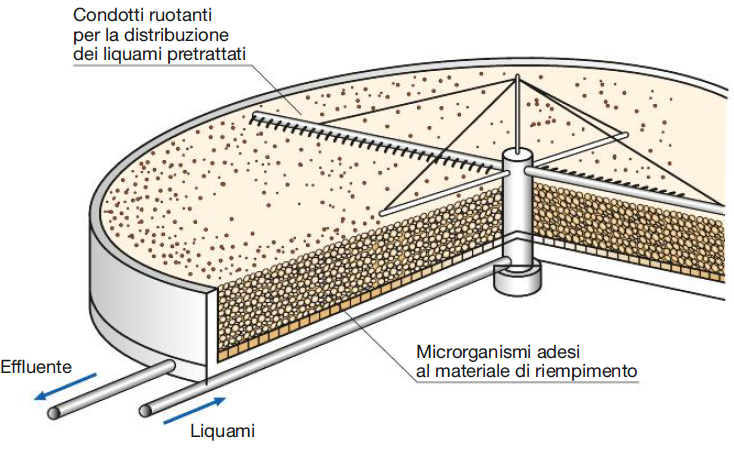 I processi biotecnologici
Fabio Fanti – Biologia, microbiologia e tecnologie di controllo sanitario © Zanichelli 2019
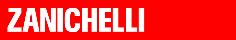 15
I fermentatori o bioreattori /5
Classificazione in base al sistema di aerazione e di agitazione:
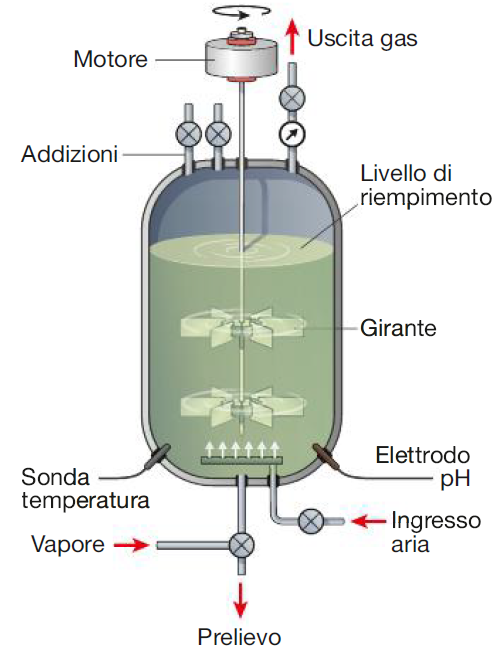 1. Ad azione meccanica: l’aria è immessa nell’asse di rotazione cavo e fuoriesce dalle pale che svolgono un’azione meccanica di rimescolamento (es. STR - stirred tank reactor)
Fermentatore STR con agitazione di tipo meccanico.
I processi biotecnologici
Fabio Fanti – Biologia, microbiologia e tecnologie di controllo sanitario © Zanichelli 2019
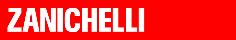 16
I fermentatori o bioreattori /6
2. Ad agitazione pneumatica o air-lift: l’aria svolge aerazione e rimescolamento della brodocoltura.

bubble column: la colonna di liquido è messa in agitazione dall’immissione e distribuzione di aria pressurizzata dalla base
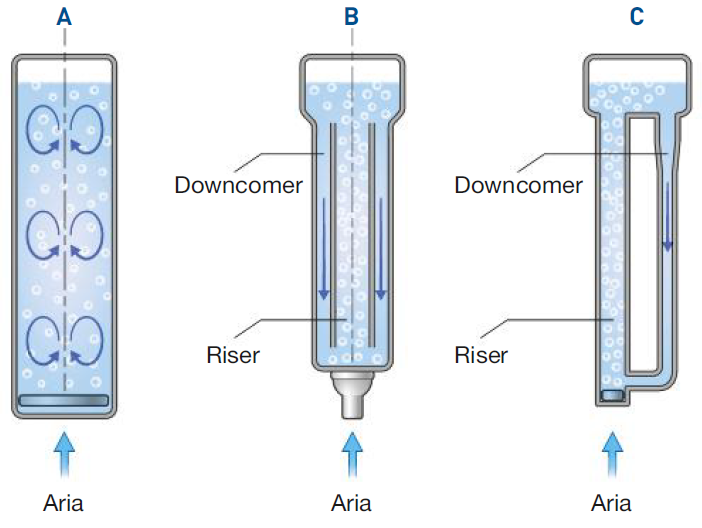 air-lift: l’aria è immessa alla base del fermentatore ad elevata pressione, per favorire gli scambi di ossigeno, l’agitazione di tutta la brodocoltura e il suo continuo ricircolo.
Schema di fermentatori ad agitazione pneumatica:
Bubble column (A); Air-lift a circolazione interna (B); Air-lift a circolazione esterna (C).
I processi biotecnologici
Fabio Fanti – Biologia, microbiologia e tecnologie di controllo sanitario © Zanichelli 2019
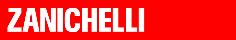 17
La curva di crescita microbica
Fasi della curva di crescita microbica:

Latenza: adattamento dei microrganismi all’ambiente

Accelerazione: la popolazione inizia lo sviluppo e il metabolismo raggiunge un equilibrio funzionale
Crescita esponenziale: la quantità di biomassa raddoppia nell’unità di tempo

Decelerazione

Crescita stazionaria

Declino: esaurimento delle riserve energetiche dei microrganismi. Può essere seguita da lisi cellulare
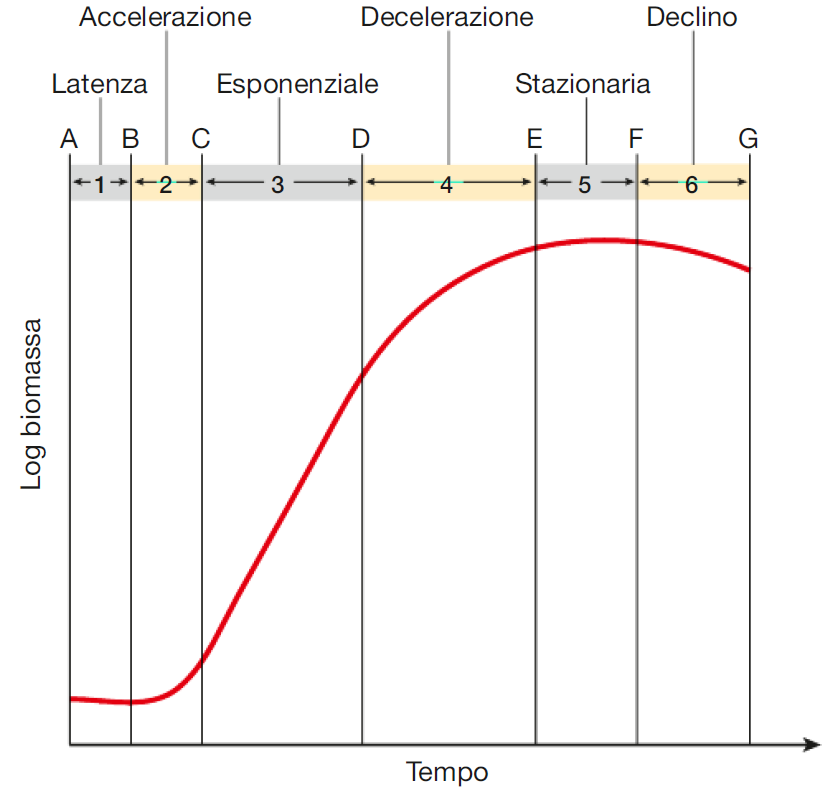 I processi biotecnologici
Fabio Fanti – Biologia, microbiologia e tecnologie di controllo sanitario © Zanichelli 2019
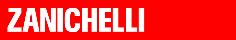 18
La classificazione delle fermentazioni su base cinetica
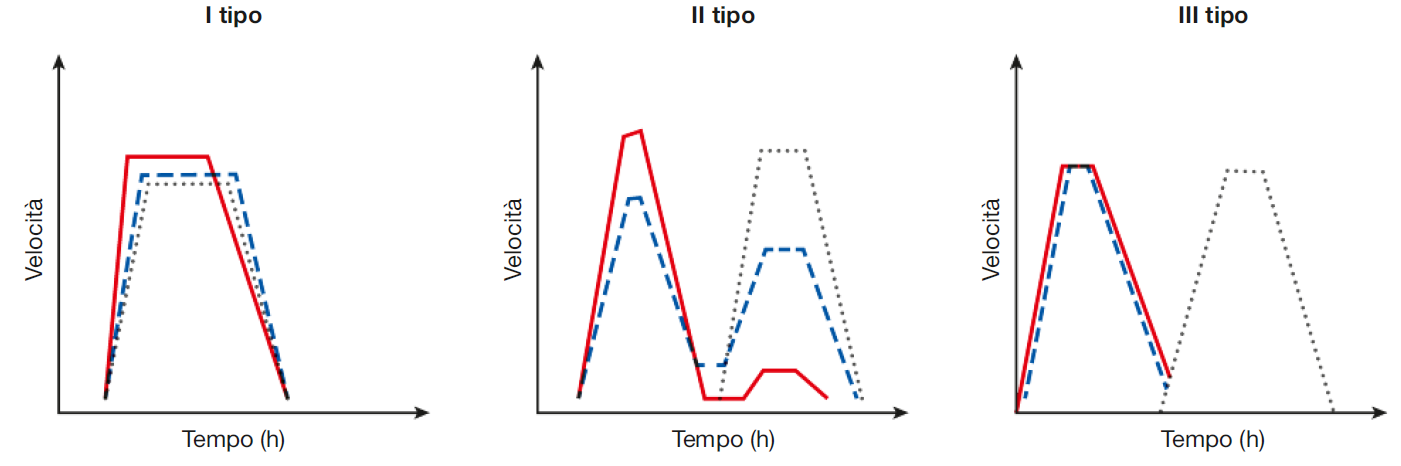 Tipo I: prodotti semplici che derivano direttamente dal metabolismo energetico primario  

Tipo II: 
Prodotti di complessità intermedia che derivano indirettamente dal metabolismo energetico 

Tipo III: 
prodotti di biosintesi più complessi derivanti dal metabolismo secondario
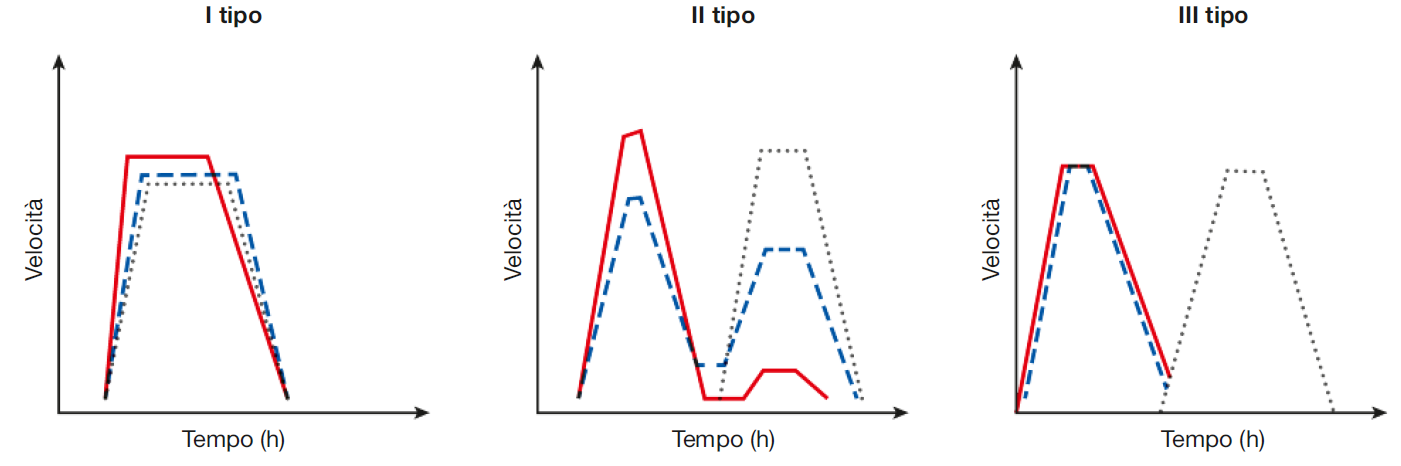 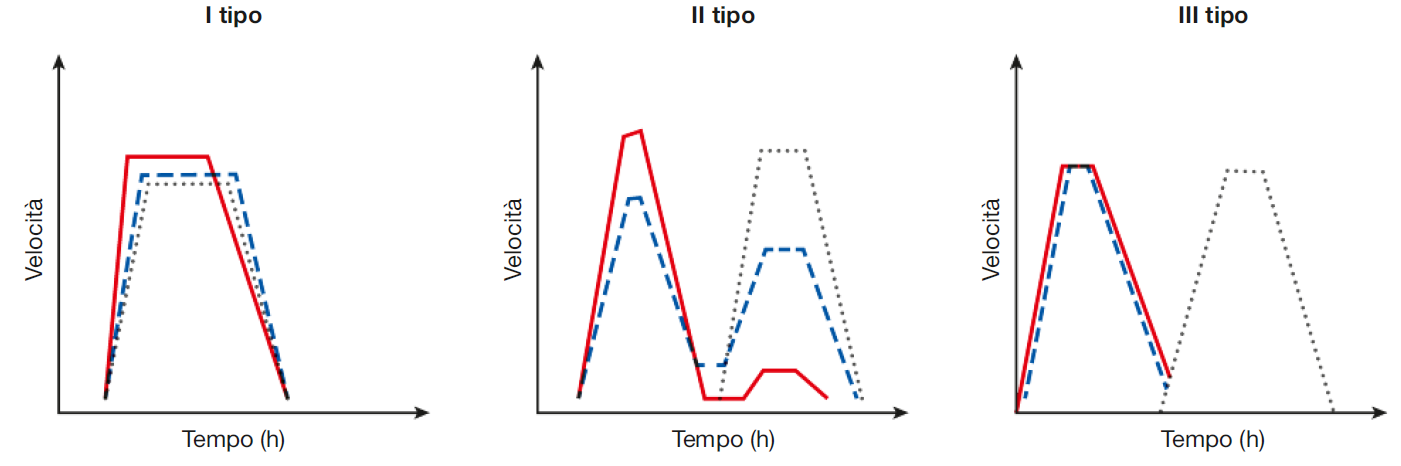 Velocità specifica di crescita —; Velocità specifica di consumo di substrato ---; Velocità specifica di formazione del prodotto ····).
I processi biotecnologici
Fabio Fanti – Biologia, microbiologia e tecnologie di controllo sanitario © Zanichelli 2019
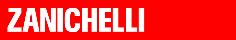 19
Processi batch, continui, fed-batch /1
La coltura discontinua o batch prevede il progressivo scale-up dell’inoculo iniziale fino alla semina nel reattore di produzione, il mantenimento della coltura per un tempo prefissato e calcolato per la massima resa produttiva, l’interruzione del processo e il recupero dei prodotti.
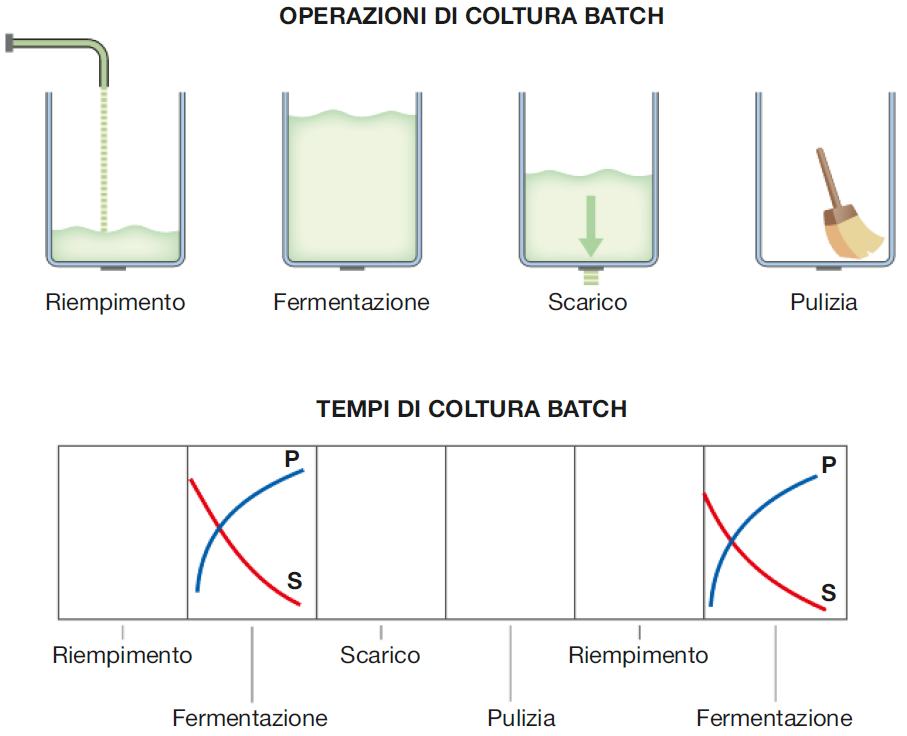 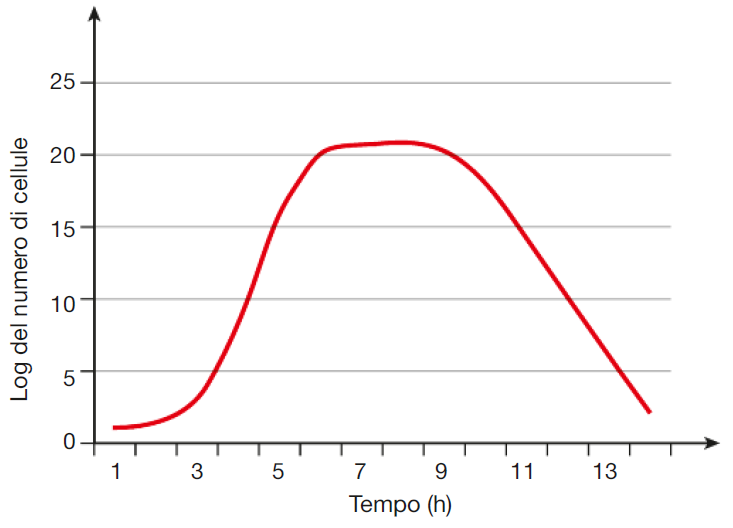 I processi biotecnologici
Fabio Fanti – Biologia, microbiologia e tecnologie di controllo sanitario © Zanichelli 2019
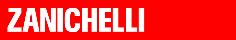 20
Processi batch, continui, fed-batch /2
I processi in continuo consentono lo studio cinetico dello sviluppo cellulare e sono condotti rifornendo il sistema di sostanze nutritive e sottraendo prodotto, così da mantenere costante il volume della biomassa.

In un sistema semicontinuo o fed-batch il terreno di coltura è introdotto prima in quantità limitata e poi, raggiunta la fase logaritmica della curva di accrescimento, con un flusso costante senza che venga scaricato materiale. Segue lo svuotamento totale o parziale.
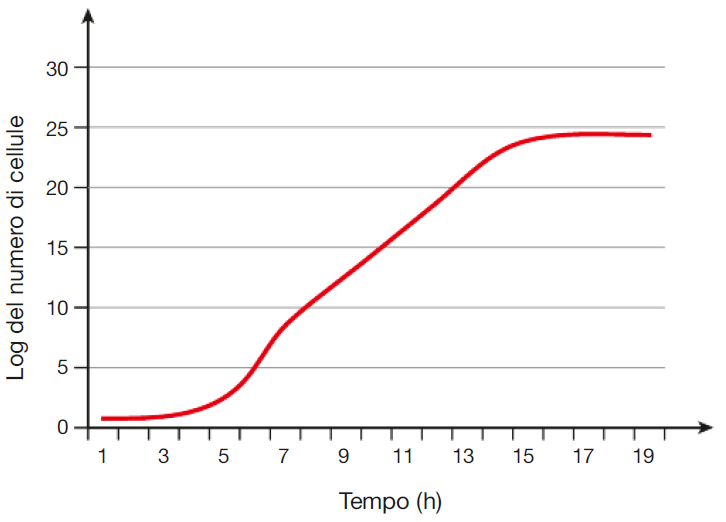 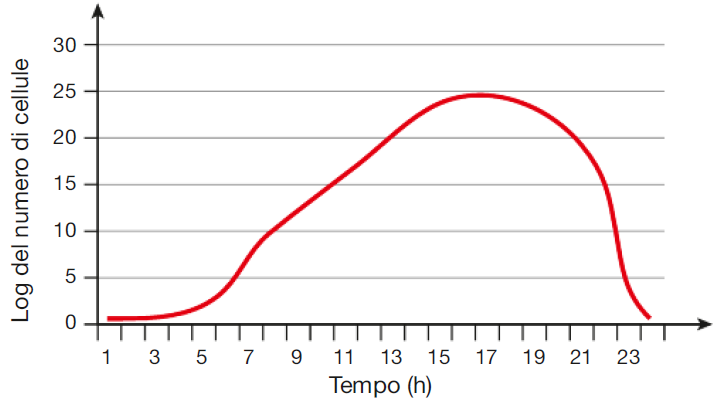 I processi biotecnologici
Fabio Fanti – Biologia, microbiologia e tecnologie di controllo sanitario © Zanichelli 2019
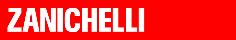 21
Chemostato e turbidostato
I fermentatori a coltura continua possono essere di due tipi:

Chemostato: avvengono controlli in ingresso (fermentatore a controllo esterno).

Turbidostato: si misura la torbidità del flusso in uscita, che è direttamente proporzionale alla concentrazione della biomassa cellulare.
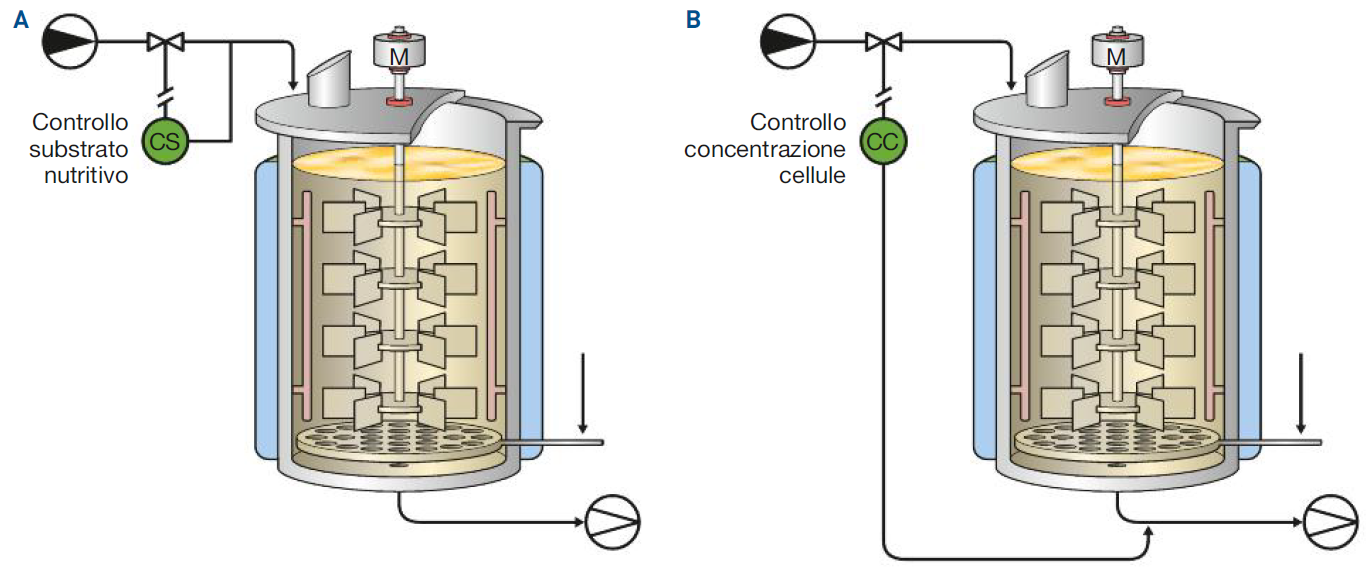 Struttura di un chemostato (A) e di un turbidostato (B).
I processi biotecnologici
Fabio Fanti – Biologia, microbiologia e tecnologie di controllo sanitario © Zanichelli 2019
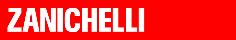 22
L’immobilizzazione dei biocatalizzatori
L’immobilizzazione è una tecnica che permette di disporre di biocatalizzatori con elevata stabilità e di facile impiego. 

Consiste nel confinare una cellula o un enzima in superficie o all’interno di un supporto solido o semisolido per bloccarne la mobilità, senza interferire con la sua attività metabolica o catalitica. 

Si utilizzano tecniche diverse, basate su metodi sia chimici che fisici, a seconda che si tratti di cellule o enzimi.
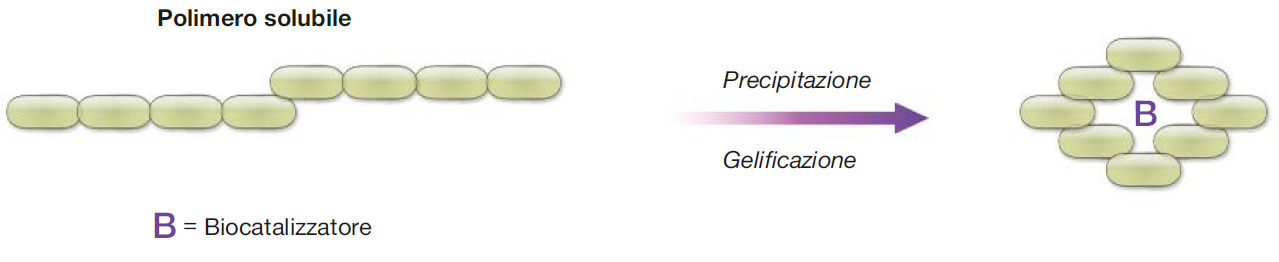 Principio dell’immobilizzazione di biocatalizzatori per intrappolamento.
I processi biotecnologici
Fabio Fanti – Biologia, microbiologia e tecnologie di controllo sanitario © Zanichelli 2019
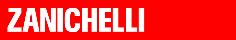 23
Il recupero dei prodotti
Al termine di un processo mediato da microrganismi si deve procedere alla separazione della biomassa dal brodo di coltura residuo per centrifugazione o per filtrazione.
Obiettivo recupero della biomassa: rimane come prodotto residuo da eliminare il terreno di coltura esaurito, con separazione e lavaggio. 

Obiettivo recupero di metaboliti: è la biomassa a essere eliminata, per procedere poi alla separazione e purificazione dal filtrato colturale (se si tratta di metaboliti endocellulari occorre rompere degli involucri cellulari).
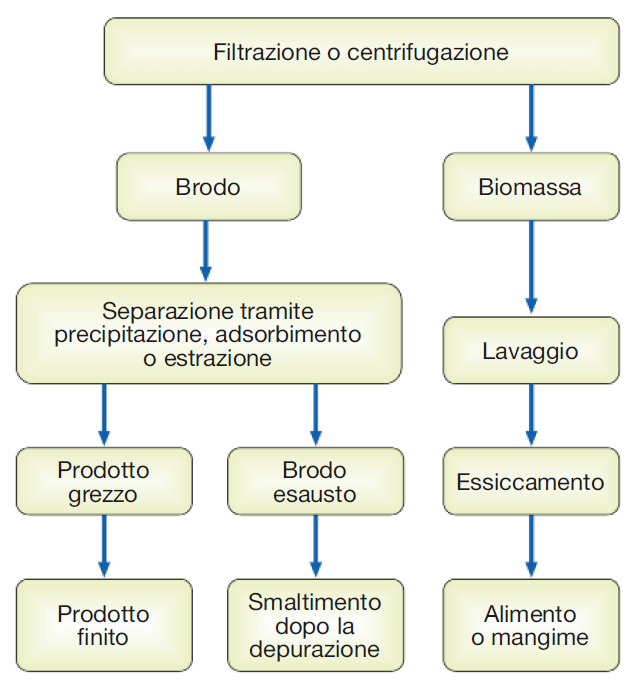